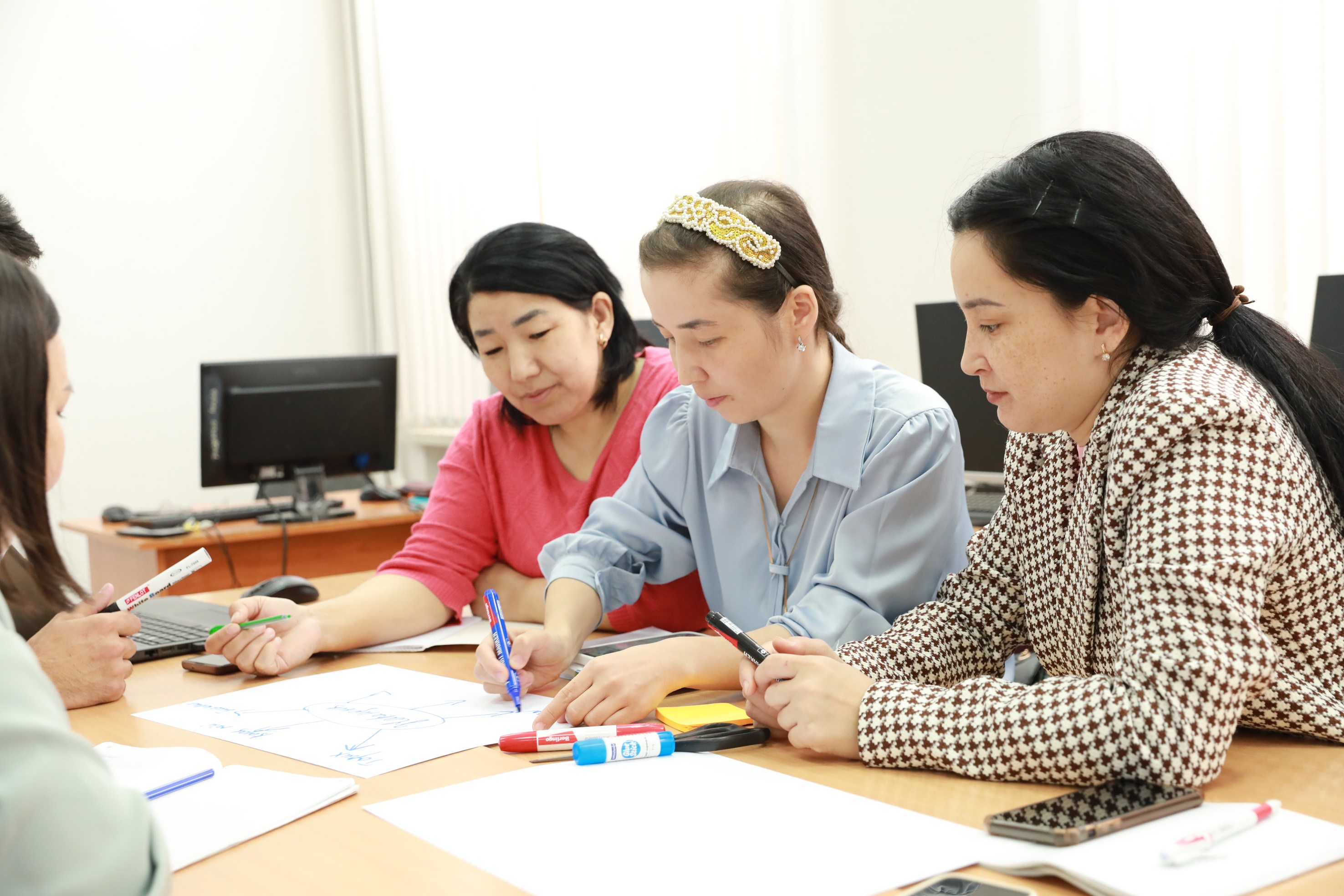 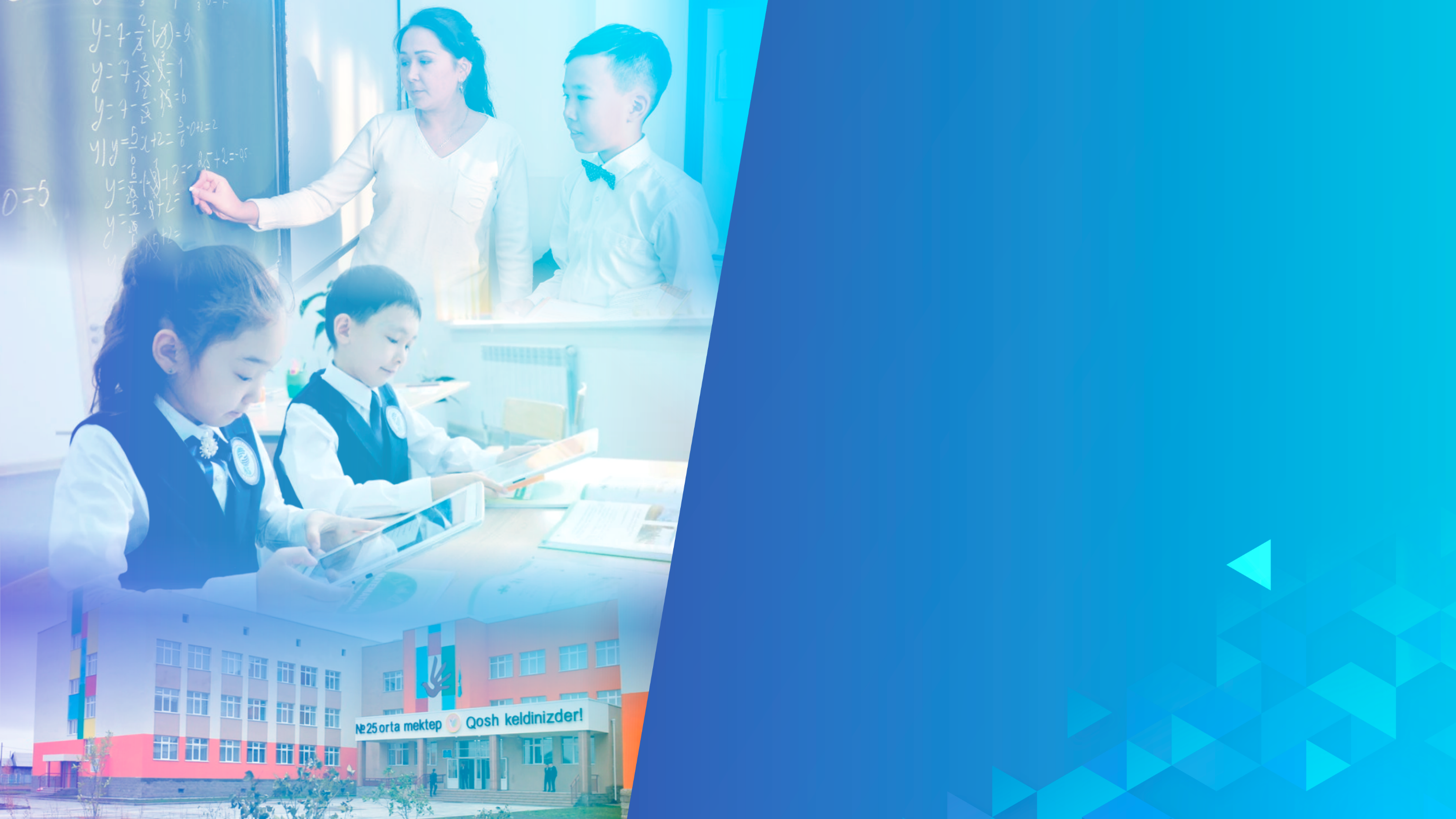 ШЕБЕР ҰСТАЗ – ТАБЫСТЫ ОҚУШЫ
Астана, 2024
АТТЕСТАТТАУ
Мұғалімнің үздіксіз кәсіби даму факторы
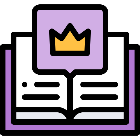 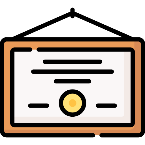 Өзін-өзі тәрбиелеуді және қызмет бабында өсуіне ынталандыру
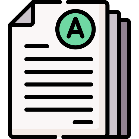 Әлеуметтік әділдік
Білім алушылардың жетістіктері арқылы педагог қызметін объективті бағалау жүйесі
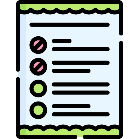 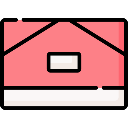 Академиялық адалдық
2
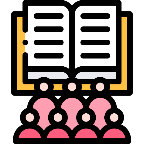 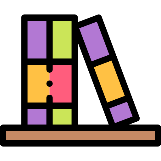 Аттестаттау комиссиясы жылына бір рет шешім қабылдайды

2-т, 9-т
Білім беру ұйымы педагогтерге аттестаттау материалдарын қалыптастыруға жәрдемдеседі

4-т, 78
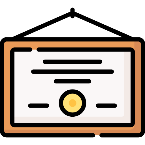 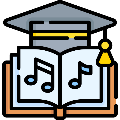 Сабақ 
(іс - шара, ұйымдастырылған қызмет) - оқыту әдістемесін меңгерудің негізгі көрсеткіші

3-т, 49-т
Білім алушылардың білім сапасының динамикасы - педагог үшін қызмет тиімділігінің негізгі көрсеткіші

3-т, 1-т 49 п
3
3
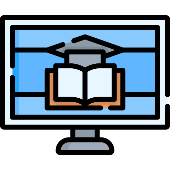 40 000-нан астам екінші, бірінші, жоғары санатты педагог аттестаттаудың қолданыстағы форматына көшеді. 
мектеп педагогтері  жаңа форматқа ағымдағы жылдың 31 желтоқсанына дейін; 
басқа білім беру ұйымдарының педагогтері  2025 жылғы 31 желтоқсанға дейін ауысады.

4-т, 84-т, 76-т
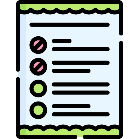 уақытша еңбекке жарамсыз тұлғалар үшін; 
декреттік демалыстан шыққан тұлғалар үшін;
білім беру ұйымдарынан Министрлікке, білім басқармаларына, әдістемелік кабинеттерге ауысқандар үшін санаттың қолданыс мерзімі 1 жылдан 2 жылға дейін  ұзартылады

2-т. 51-т
4
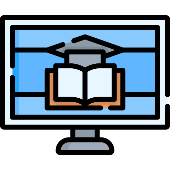 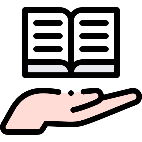 Педагог жетістіктерінің тізіміне шығармашылық , спорттық конкурстар мен жарыстар енгізілді

2-т, 51-т
ПББ тестін
басшылардың орынбасарлары да, әдіскерлер де тапсырады

2-т, 32-т
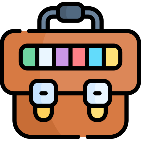 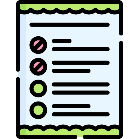 Басшылар үшін ПББ тесті ҚР «Сыбайлас жемқорлыққа қарсы іс-қимыл туралы» Заңынан 10 сұрақпен толықтырылды
3-т, 79-т
ҚР Заңының 10 мәселесі «Сыбайлас жемқорлыққа қарсы іс-қимыл туралы» -басшылар үшін ЖЖБ-да
11 қосымша
5
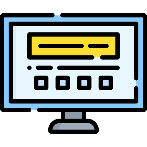 ПББ тестін тапсыру тәртібін бұзған жағдайда:

Атесттаттауға қатысуға тыйым салу мерзімі 5 жылдан 1 жылға дейін азайтылды.
Тәртіп қайта бұзылған жағдайда: педагог, бөлім басшысы (меңгерушісі), әдістемелік кабинеттің (орталықтың) әдіскері - бес жылға, білім беру ұйымының, әдістемелік кабинеттің (орталықтың) бірінші басшысы (басшының орынбасары) – үш жылға аттестаттаудан шектетіледі. .
2 т. 37  т.
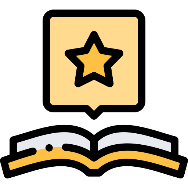 ПББ нәтижесі қалаған санатына жетпеген жағдайда:
санатты растау кезінде - бір деңгей төмен санат;
санатты беру кезінде – ПББ нәтижелерінен жоғары емес санат беріледі

2  т., 47  т,
6
Өтпелі кезеңдегі аттестаттау шарттары мен тәртібі 
("Ұстаз" платформасы жұмыс істей бастағанға дейін)
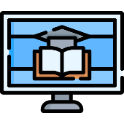 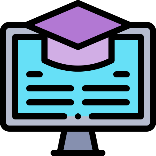 ПББ тесті 

      Пәндік білім 
      Оқыту әдістемесі 

2-т, 32-т
Мемлекеттік қызмет 
электрондық үкімет порталы (бұдан әрі-портал) немесе көрсетілетін қызмет берушінің кеңсесі арқылы көрсетіледі. 

4-т, 80-т
50 сұрақ
ПББ тестінен 
Санатты растау кезінде:
30 және одан да көп жыл педагогикалық өтілі бар  мұғалімдер босатылады, 
("педагог-шебер" ПББ-дан босатылмайды) 

(4-т, 90-т)
7
Аттестаттаудың шарттары мен тәртібі 
("Устаз" платформасы жұмыс істей бастағаннан бері)
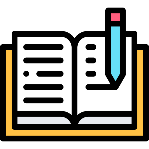 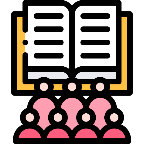 Мектеп және колледж педагогтері ПББ тесті тек пән бойынша сұрақтардан тұратын болады 
2-т, 32-т
Мектеп және колледж педагогтері ПББ тесті тек пән бойынша сұрақтардан тұратын болады 
2-т, 32-т
Біліктілік санатын растау кезінде ПББ тестінен босатылады:
-«Педагог-шебер»; 
-30 және одан да көп жыл педагогикалық өтілі бар педагогтер
 (2-т, 48-т)
7
«Ұстаз» Платформасы
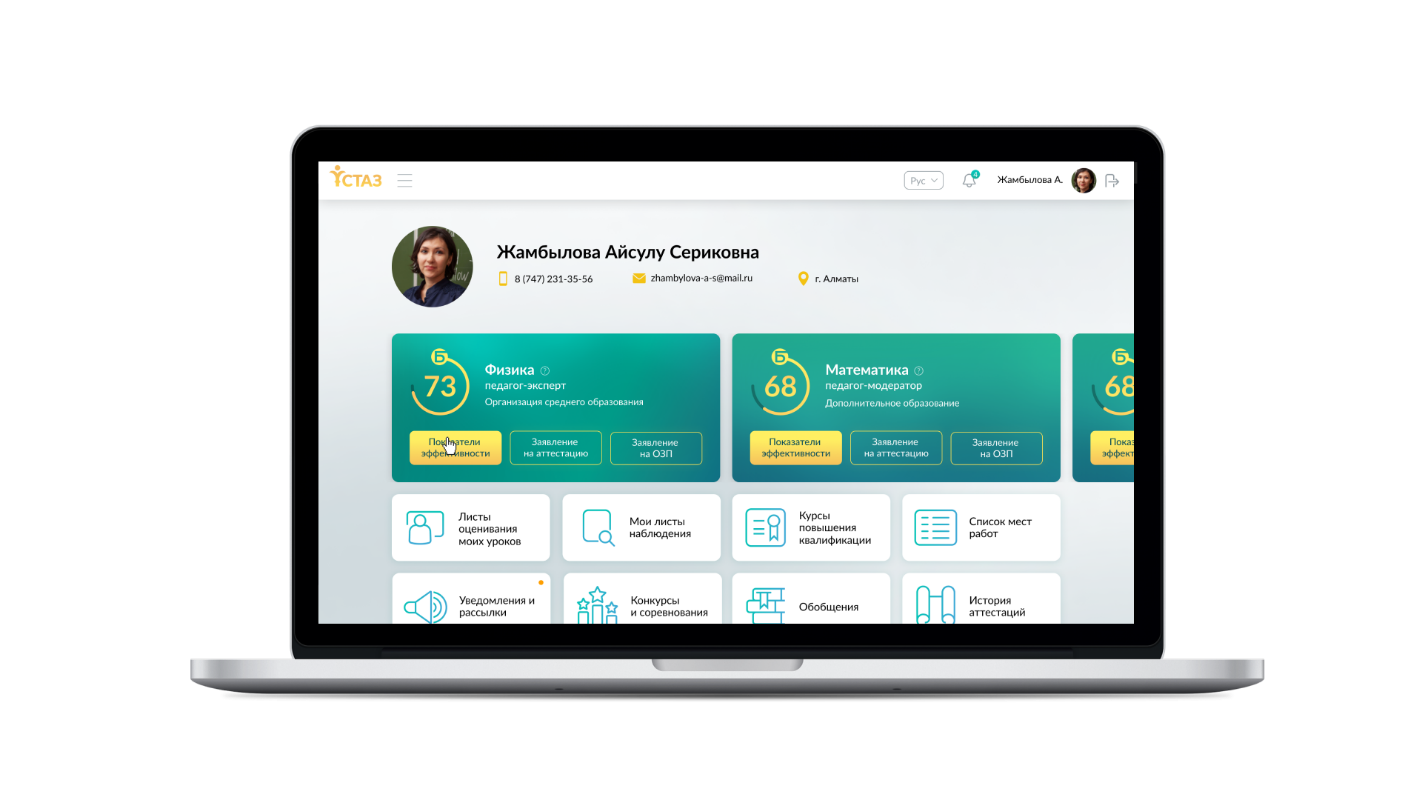 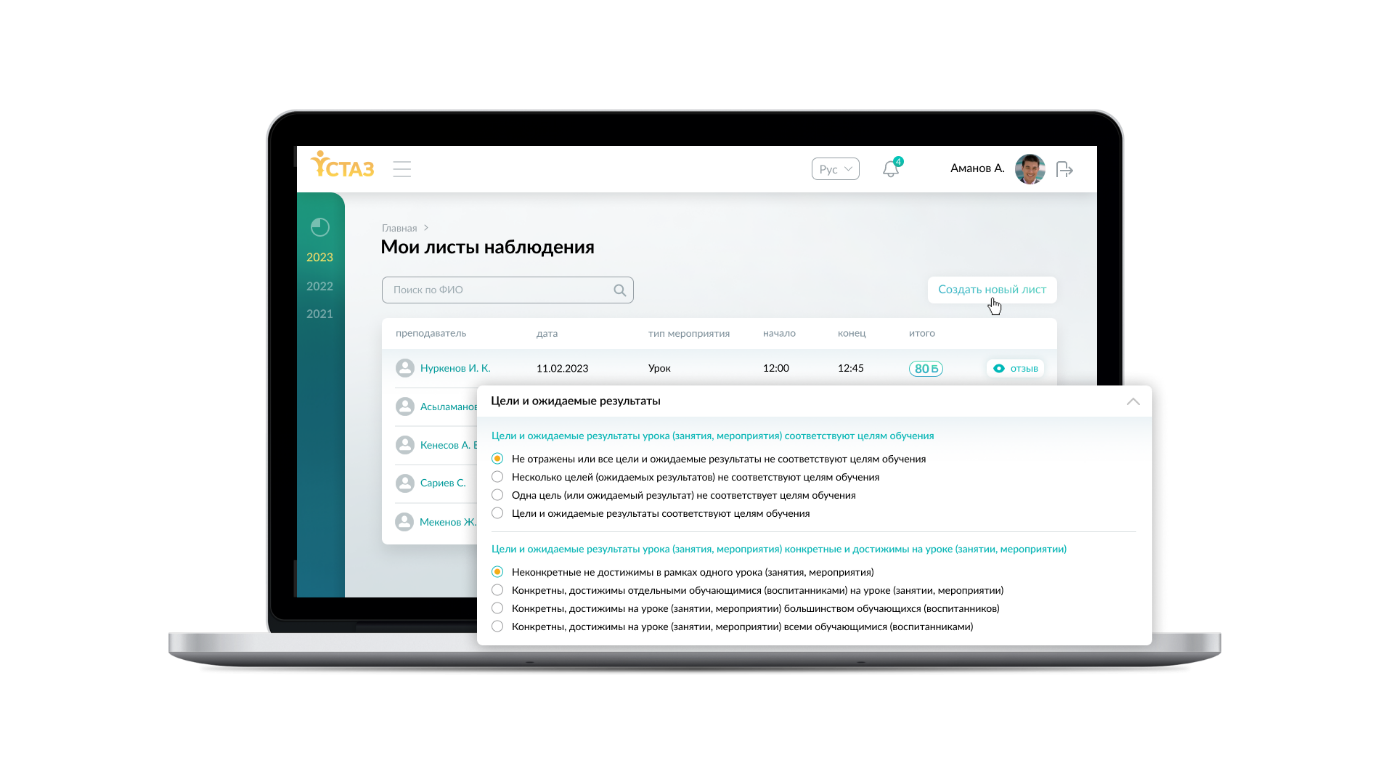 Күш пен уақытты үнемділігі
Әділдік және ашық ой 
Педагог қызметін объективті бағалау 
Орындалуын бақылау 
Жедел хабардарлық 
Мониторинг және талдау құралы 
Өзін-өзі дамытуға ынталандыру
Деректерді автоматты түрде  жинау;
Деректерді қолмен енгізу функциясы;
Педагогтің жеке профилі
Платформада өтініш беру және қызмет нәтижелерін кешенді талдамалық жинақтау
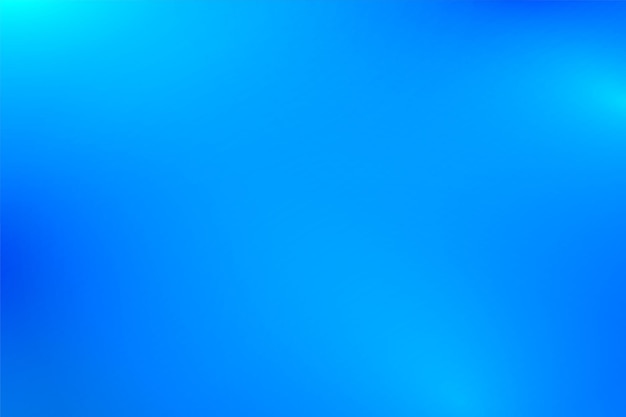 ПЕДАГОГТІҢ ҮЗДІКСІЗ КӘСІБИ ДАМУЫНЫҢ ҰЛТТЫҚ ПЛАТФОРМАСЫ
ПЕДАГОГТІҢ ЦИФРЛЫҚ ПРОФИЛІ
«ТЫҢДАУШЫЛАРДЫҢ БІРЫҢҒАЙ ДЕРЕКҚОР БАЗАСЫ» АҚПАРАТТЫҚ ЖҮЙЕСІ
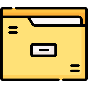 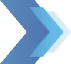 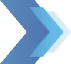 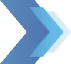 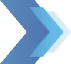 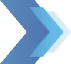 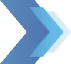 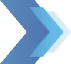 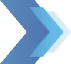 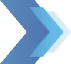 64 ұйым – 204 793 тыңдаушы ( 2020 - 2023 жылдар)
критерий құрастырушы модулі
сандық профиль ұпайларын есептеу модулі
Профильді жылдар мен лауазымдар бойынша бөлу модулі
Электронды сертификат,  QR-код
2024 жылдан бастап мәліметтер апта сайын жаңартылады
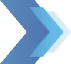 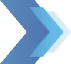 жеке тұлғаның ЭЦҚ арқылы педагогті авторизациялау модулі
заңды тұлғаның ЭЦҚ арқылы деректерді енгізу модулі
ПЕДАГОГ ТӘЖІРИБЕСІ
«Жұмыс топтарын» енгізу модулі»
«Басылымдарды» енгізу модулі
«Тәжірибе таратуды" енгізу модулі
«Баяндамаларды» енгізу модулі
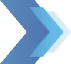 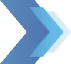 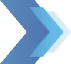 «Конкурстар мен жарыстарды» енгізу модулі
«Ұсынылған материалдарды» енгізу модулі
файлдарды жүктеу механизмін құру
САБАҚТЫ БАҚЫЛАУ ПАРАҚТАРЫ
сабақты бақылау парағын енгізу және өңдеу модулі
бағалау критерийлері бар сабақты бақылау парағының үлгісі
10
АТТЕСТАЛАТЫН ПЕДАГОГ ІС-ӘРЕКЕТІНІҢ ҚАДАМДАРЫ
1
ПББ ТАПСЫРУ
ББ бекіткен кестеге сәйкес тестілеу орталығы пункттерінде тапсырылады
2
МАТЕРИАЛДАР ЖИНАУ
білім беру ұйымының әкімшілігі портфолио материалдарын қалыптастыруға жәрдемдеседі
3
мемлекеттік көрсетілетін қызмет, педагогтің өзі электронды түрде береді
ӨТІНІШ БЕРУ
4
САРАПШЫЛЫҚ 
КОМИССИЯНЫҢ ҚАРАУЫ
өтініш берілген кезден бастап 1 ай ішінде
кезекті аттестаттаудан өтіп жатқан педагогтер үшін 2024 жылғы 30 тамызға дейін

ескі форматтан қолданыстағы форматқа ауысып жатқан педагогтер (І, ІІ, жоғары санат) үшін 2024 жылғы 1 қыркүйектен 31 желтоқсанға дейін
5
АТТЕСТАТТАУ КОМИССИЯСЫНЫҢ 
ШЕШІМ ШЫҒАРУЫ
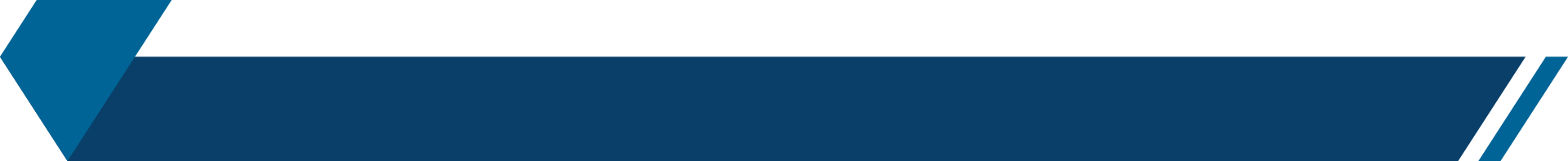 ТҮСІНДІРУ ЖҰМЫСЫНЫҢ МЕХАНИЗМІ
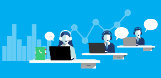 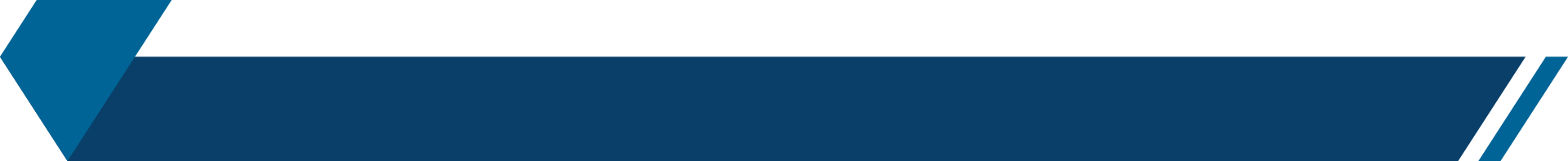 СЕМИНАРЛАРДЫҢ НЕГІЗГІ МӘСЕЛЕЛЕРІ:
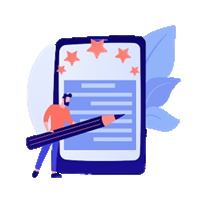 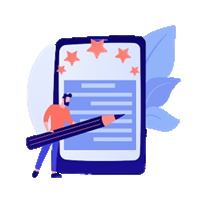 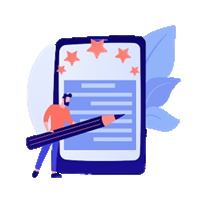 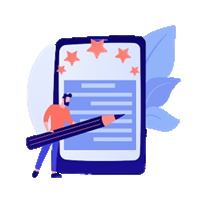